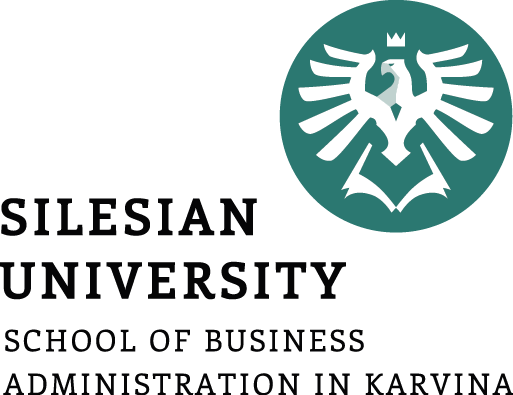 INTERNATIONAL TRADE AND ORGANIZATIONS
Ingrid Majerova
World Economy
EVS/XXX
LESSON VI
Outline of the lecture
Trade Policy

Tools of Trade Policy

Trade Organizations

Intellectual property rights
TRADE POLICY
Trade policy refers to the regulations and agreements that control imports and exports to foreign countries. 
Trade policies come in many varieties. Generally they consist of either taxes or subsidies, quantitative restrictions or encouragements, on either imported or exported goods, services and assets.
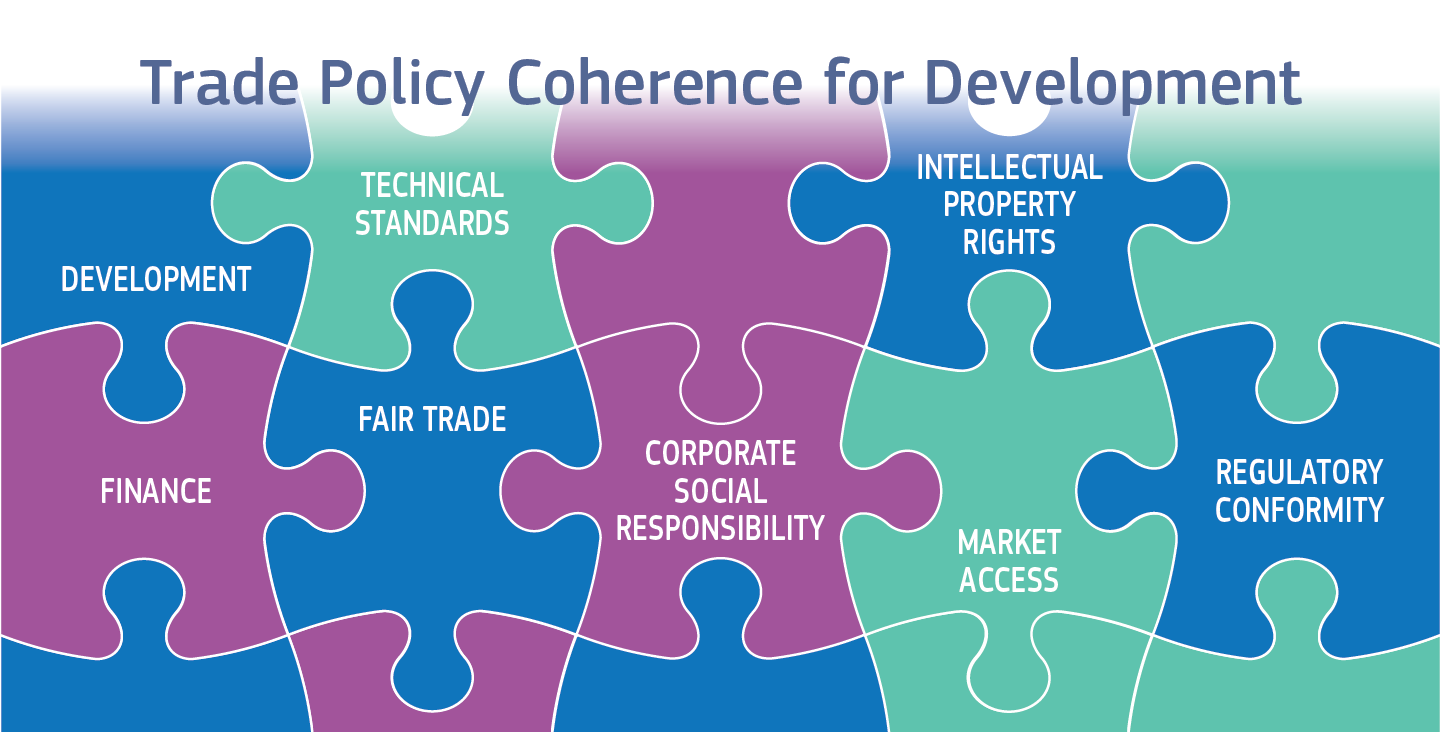 TOOLS OF TRADE POLICY
Tariff
A tax (duty) levied on a product when it crosses national boundaries
Import tariff
Tax levied on an imported product
Export tariff
Tax imposed on an exported product
Often used by developing nations
Raise revenue, increase the world price
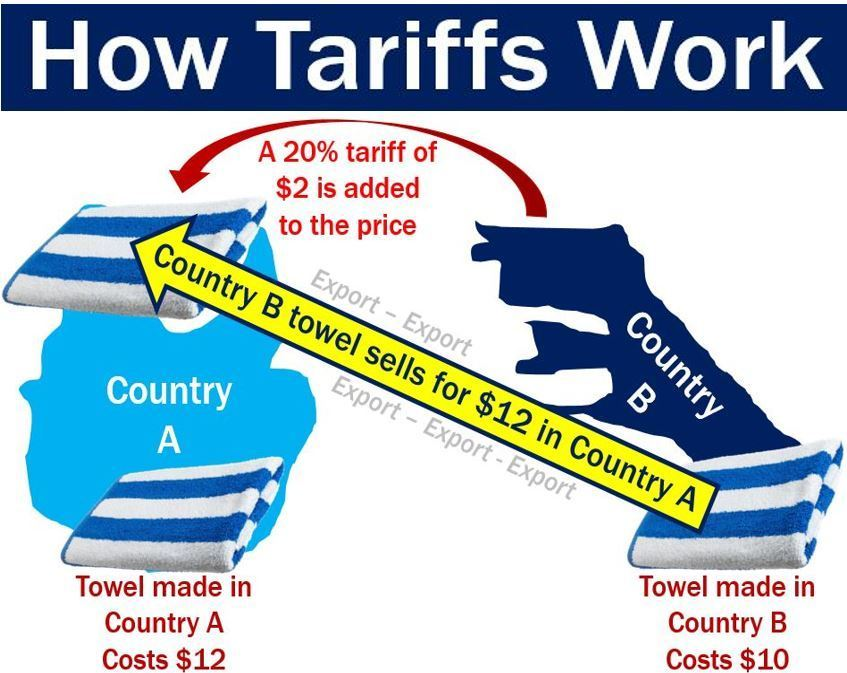 TOOLS OF TRADE POLICY
Protective tariff
To reduce the amount of imports entering a country
Insulating import-competing producers from foreign competition
Allows an increase in the output of import-competing producers
Revenue tariff
To generate tax revenues
Placed on either exports or imports
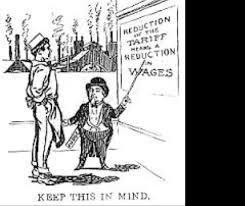 TOOLS OF TRADE POLICY
Tariff revenues as a percentage of government revenues
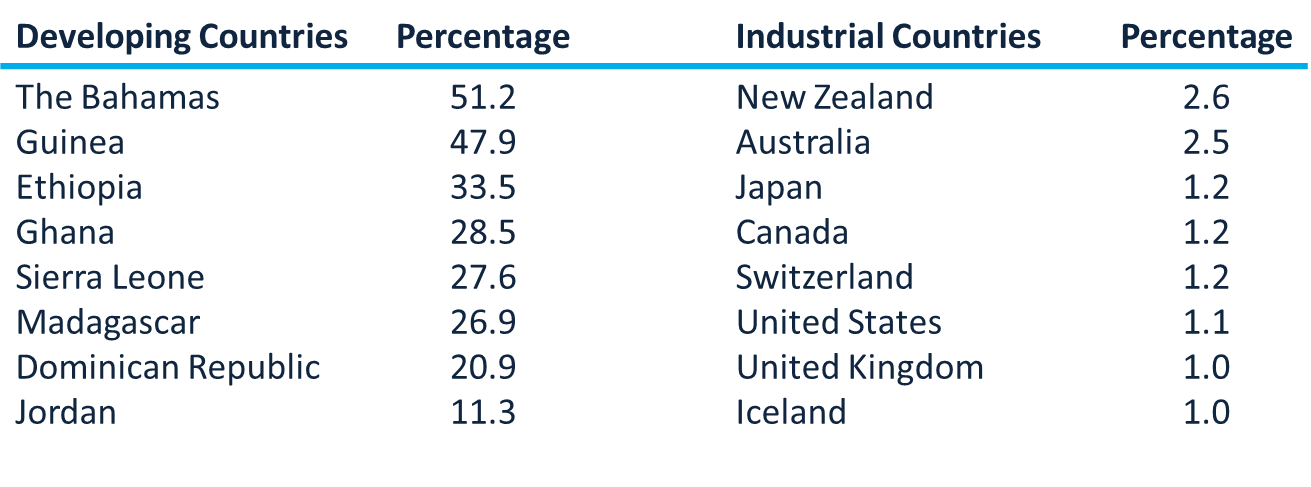 TOOLS OF TRADE POLICY
Examples of tariffs in selected countries (%)
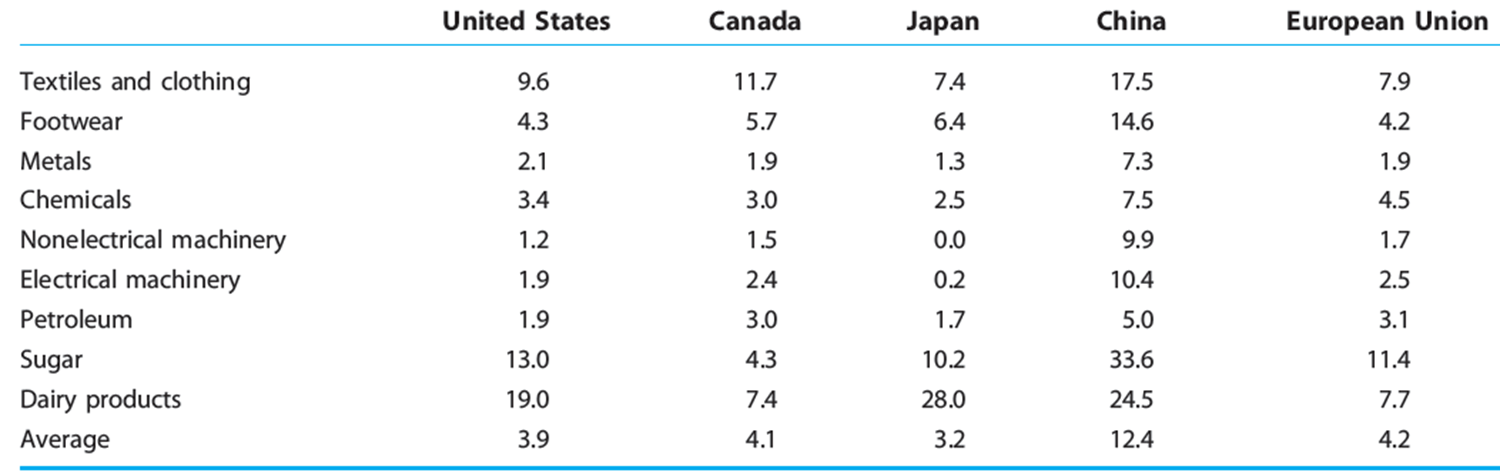 TOOLS OF TRADE POLICY
Tariff - imposes costs to domestic economy
Buyers will pay more for their protected U.S.-made goods than they would have for the imported goods under free trade
Jobs will be lost at retail and shipping companies that import foreign-made goods
Jobs will be lost in any domestic industries that suffer from retaliatory tariffs
The extra cost of the goods gets passed on to whatever products and services that use these goods in the production process
TOOLS OF TRADE POLICY
Tariff effects
Higher price of imports
Lower demand for imports
Domestic suppliers expand output
Benefits 
Domestic producers

Tariffs are inequitable
Impose the most severe costs on low-income families
Higher tariffs on cheap goods than luxuries
Affect different countries in different ways
Burdens countries that specialize in the cheapest goods
Very poor countries in Asia and the Middle East
TOOLS OF TRADE POLICY
US tariff history – average tariff rates
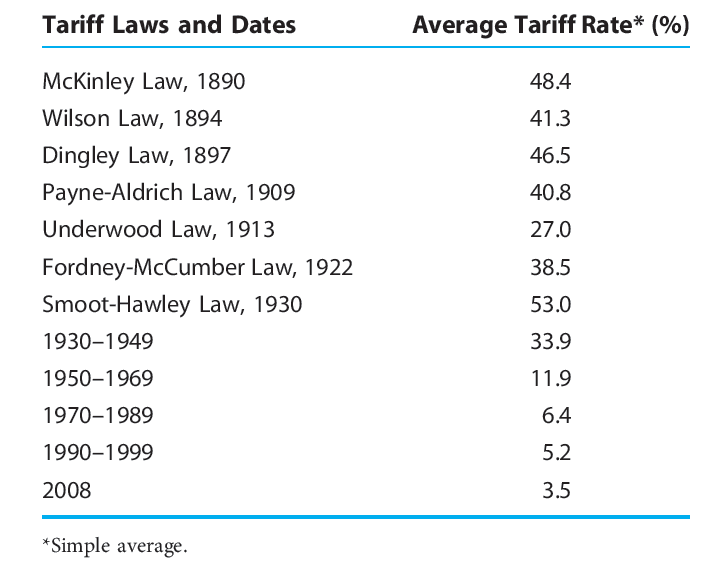 TOOLS OF TRADE POLICY
Import quota
Physical restriction on the quantity of goods that can be imported during a specific time period
Require an import license
Specifies the total volume of imports allowed
On manufactured goods
Outlawed by the World Trade Organization

Global (for goods) x selective quota (allocated to specific countries)
TOOLS OF TRADE POLICY
Examples of US import quotas
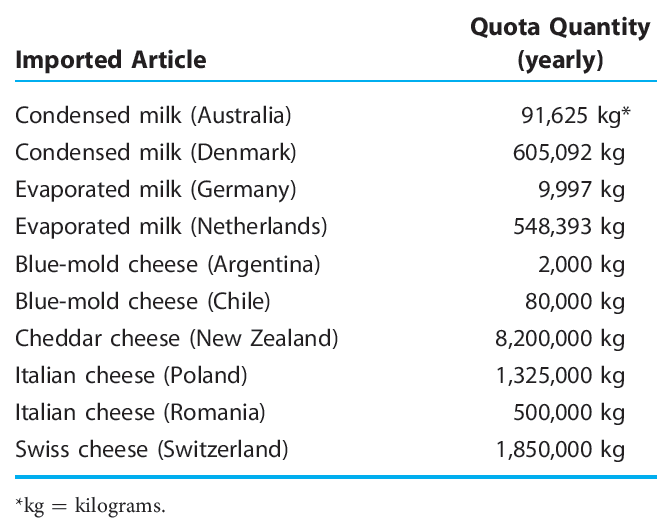 TOOLS OF TRADE POLICY
Effects of import quota on economy’s welfare
Price increase
Decrease in consumer surplus
Redistributive effect
Deadweight loss
Protective effect
Consumption effect
Revenue effect 
Windfall profit
Quota rent 
An import quota restricts the volume of imports
Quota
More restrictive than a tariff
Suppresses competition
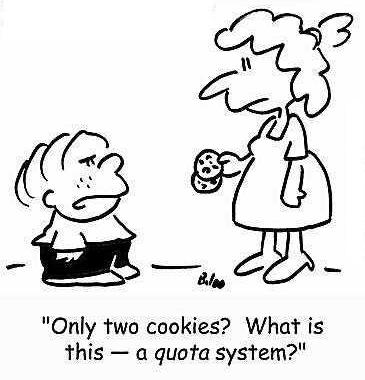 TOOLS OF TRADE POLICY
Export quotas
Market sharing pact, voluntary export restraint agreement
To moderate the intensity of international competition
Tend to be more costly than tariffs

Study: three major U.S. voluntary export restraint agreements of the 1980s
Automobiles, steel, and textiles and apparel
67% of the costs to American consumers - captured by foreign exporters as profit
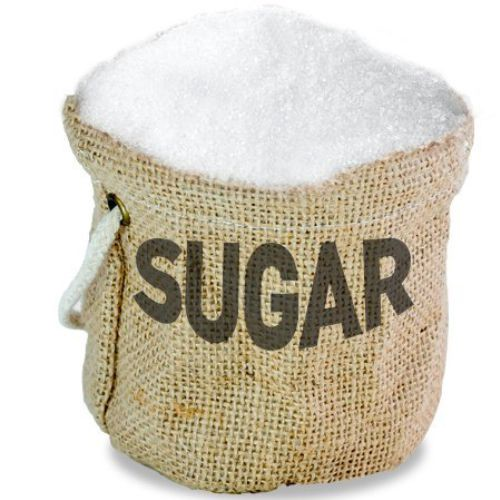 TOOLS OF TRADE POLICY
Trade protectionism intensifies as global economy falls into recession

Global economic downturns - catalyst for trade protectionism; 2007–2009
Decrease in the demand for goods and services
Decline in international trade
Shortfall of some $100 billion in trade finance – 90% of world trade
Indiscriminate decrease in trade
Exports declined by 30 % 
China - targeted by the most governments for protectionist measures
Russia 
Increased tariffs on imported automobiles
India 
Raised tariffs on steel imports
Argentina 
New obstacles to imported auto parts and shoes
TOOLS OF TRADE POLICY
Creeping protectionism during recession 2007-2009
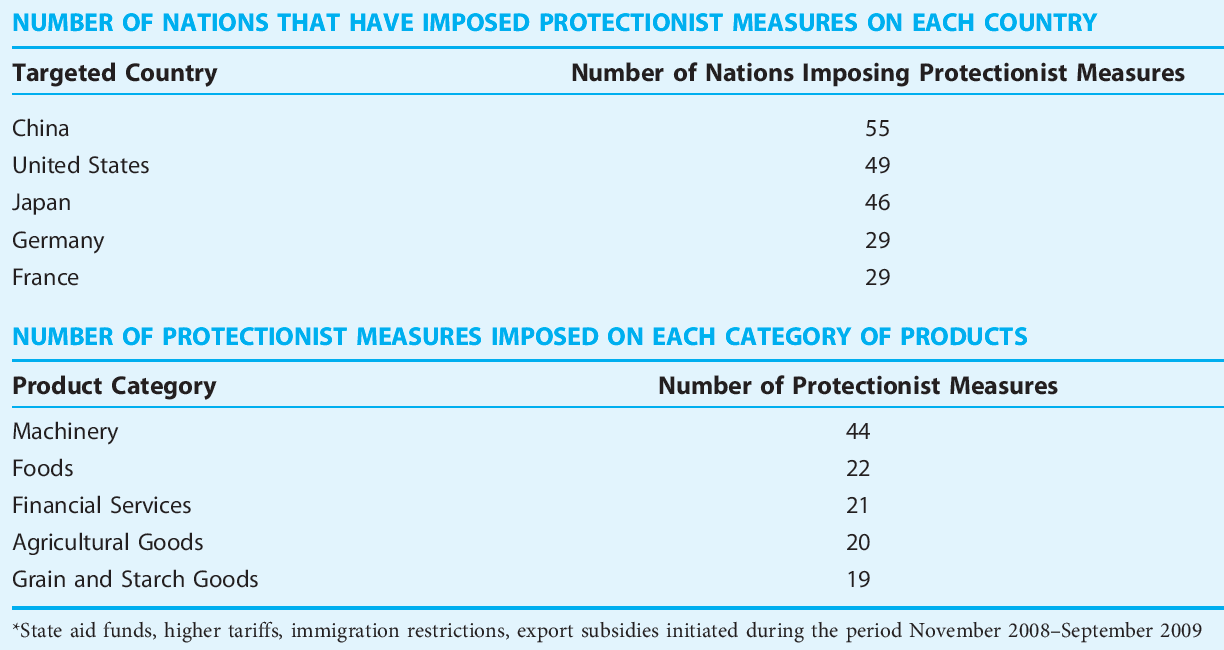 TOOLS OF TRADE POLICY
Subsidies
Outright cash disbursements, tax concessions, insurance arrangements, and loans at below-market interest rates
From the government for producers
To help improve their market position
Provide domestic firms a cost advantage
Market products at prices lower than warranted by their actual cost or profit considerations
Net price received by the producer = price paid by the purchaser + subsidy
Domestic production subsidy
Granted to producers of import-competing goods
Export subsidy
Granted to producers of goods that are to be sold overseas
TOOLS OF TRADE POLICY
Domestic content requirements
Higher input prices
Higher product prices
Loss of competitiveness
Subsidizing by domestic consumers 
    of the domestic producer
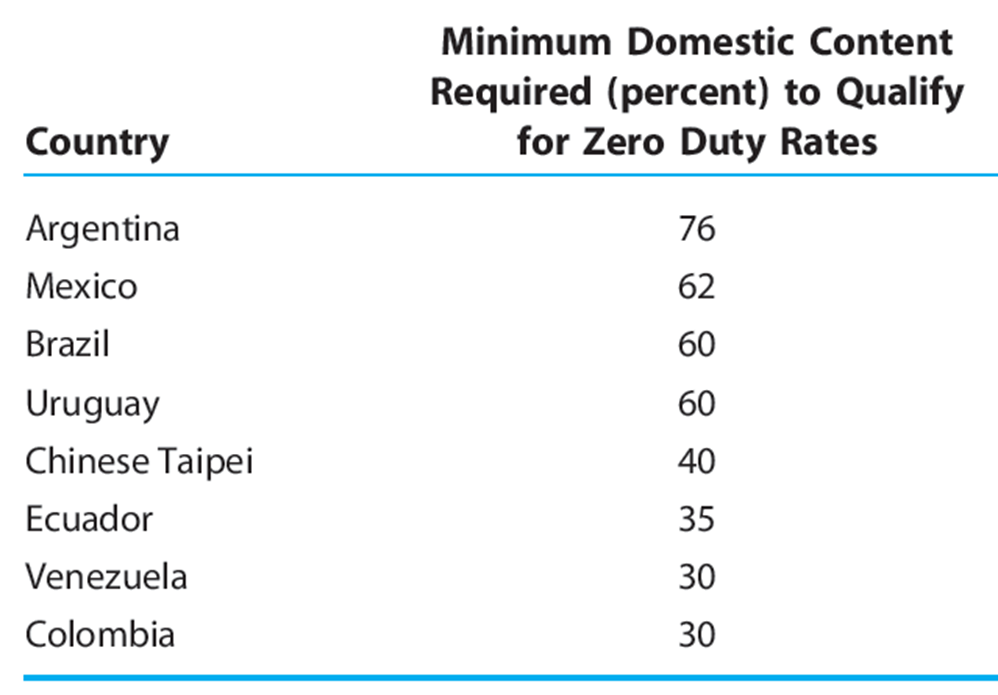 TOOLS OF TRADE POLICY
Dumping
International price discrimination
Foreign producers charge lower prices than domestic producers for an identical product
After allowing for transportation costs and tariff duties
Selling in foreign markets at a price below the cost of production
Types:
Sporadic dumping -  result of misfortune or poor planning
Persistent dumping - a producer may consistently sell abroad at lower prices than at home
International price discrimination – different demand elasticity
TOOLS OF TRADE POLICY
Dumping - example
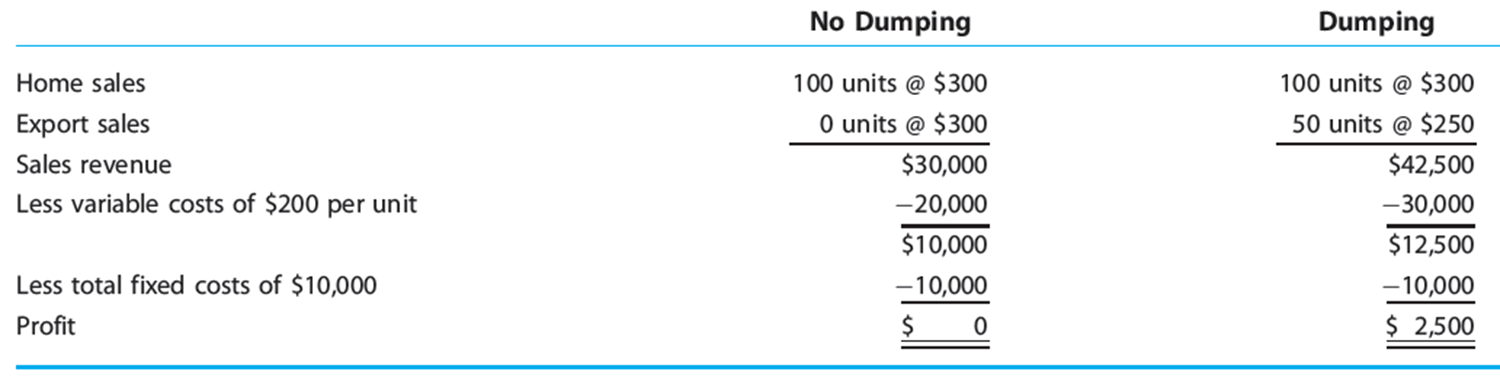 TOOLS OF TRADE POLICY
Government Procurement Policies
requires that a specified percentage of purchases by the federal or state governments be made from domestic firms rather than foreign firms

Health and Safety Standards
Other countries governing the use of some goods, such as pharmaceuticals
these regulations can have an effect upon trade patterns even though the policies are not designed based on their effects on trade

Red-Tape Barriers
refers to costly administrative procedures required for the importation of foreign goods
 many forms: France once required that videocassete recorders enter the country through one small port facility in the south of France; because the port capacity was limited, it effectively restricted the number of VCRs that could enter the country
may arise if multiple licences must be obtained from a variety of government sources before importation of a product is allowed. .
TOOLS OF TRADE POLICY
Export promotion
Marketing information and technical assistance
Trade missions
Sponsoring exhibits of goods at international trade fairs
Establish overseas trade centers
Export trade associations
Export trading companies
Export subsidies: low-cost credit
Economic sanctions
Government-mandated limitations placed on customary trade or financial relations among nations
Protect the domestic economy and security
Reduce nuclear proliferation
Set compensation for property expropriated by foreign governments
Combat international terrorism
Protect human rights
TOOLS OF TRADE POLICY
Economic welfare gains from liberalization of import restrains (tariffs, quotas)
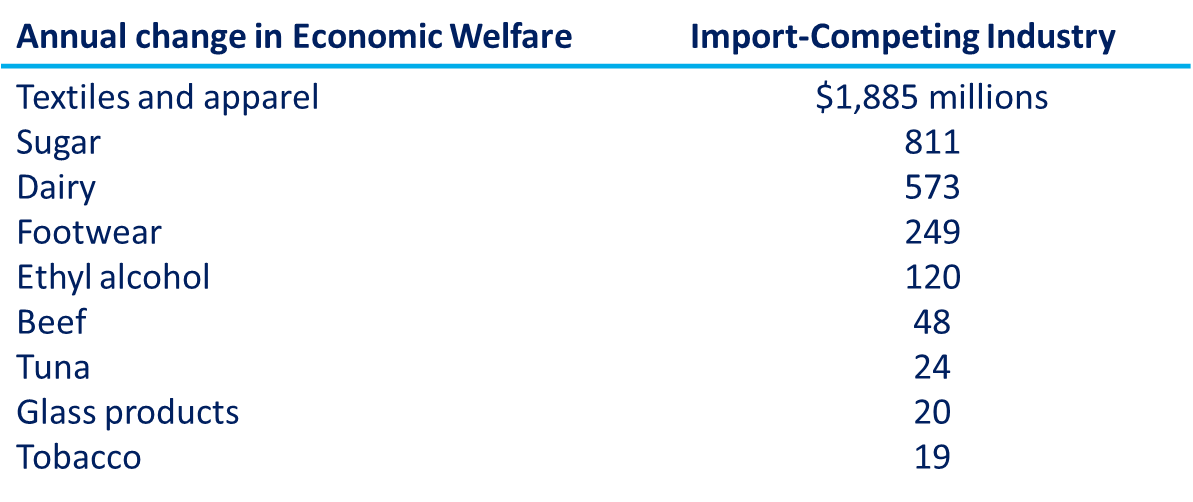 TOOLS OF TRADE POLICY
Free-trade argument
If each nation produces what it does best and permits trade
In the long term
Lower prices
Higher levels of output, income, and consumption
 Little or no positive effect on the level of employment in the long run by protectionism

Argument for trade restrictions
Trade benefits the domestic economy even if foreign nations impose trade restrictions
Job losses spread across many industries
Trading nations should temporarily shield their newly developing industries from foreign competition (infant industry)
National security argument
TRADE ORGANIZATIONS
General Agreement on Tariffs and Trade
Agreement among the member nations
To decrease trade barriers
To place all nations on an equal footing in trading relations
Never intended to become an organization
1995, GATT - transformed into the World Trade Organization (WTO)
Main provisions of GATT
Include a mechanism intended to improve GATT’s process for resolving trade disputes among member nations
TRADE ORGANIZATIONS
Major principles of GATT system
Trade without discrimination
MFN principle (normal trade relations)
National treatment principle
Promoting freer trade
Improved the dispute-resolution process
Use tariffs rather than quotas
Binding and transparency 
Multilateral trade negotiations
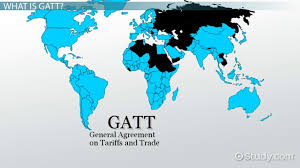 TRADE ORGANIZATIONS
GATT negotiating rounds
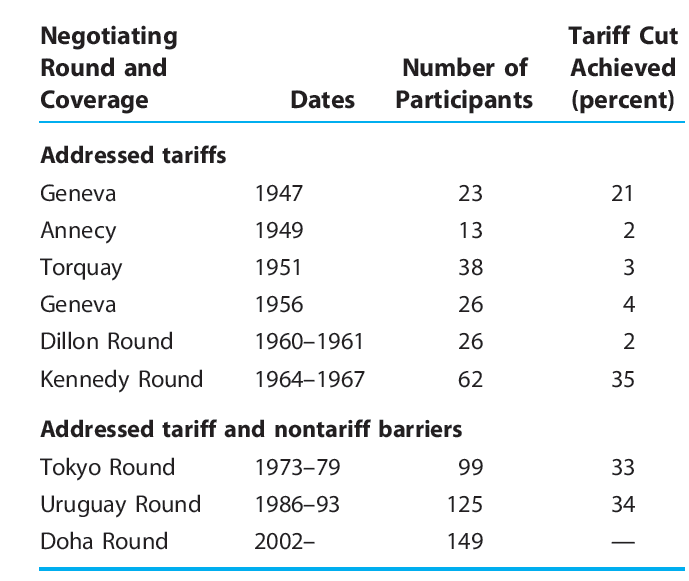 TRADE ORGANIZATIONS
WTO (World Trade Organization)
153 nations, 97% of world trade
International organization, headquartered in Geneva, Switzerland
Multilateral trading system
Trade in services, intellectual property, and investment
Administers a unified package of agreements to which all members are committed
Oversees 
Implementation of the tariff cuts 
Reduction of nontariff measures 
Watchdog of international trade
Database - trade measures and statistics
INTELLECTUAL PROPERTY RIGHTs
Intellectual property rights (IPRs) violations
Pirates
Counterfeiters
Other infringers
Intellectual property 
An invention, idea, product, or process
Registered with the government
Awards the inventor (or author) exclusive rights to use the invention for a given time period
Copyrights 
To protect works of original authorship 
For the remainder of the author’s life plus 50 years
Trademarks 
To manufacturers 
Exclusive rights to a distinguishing name or symbol 
Patents
Inventor - for a term (15 years or more) - exclusive right to make, use, or sell the invention
INTELLECTUAL PROPERTY RIGHTs
Examples of intellectual property right violations in China
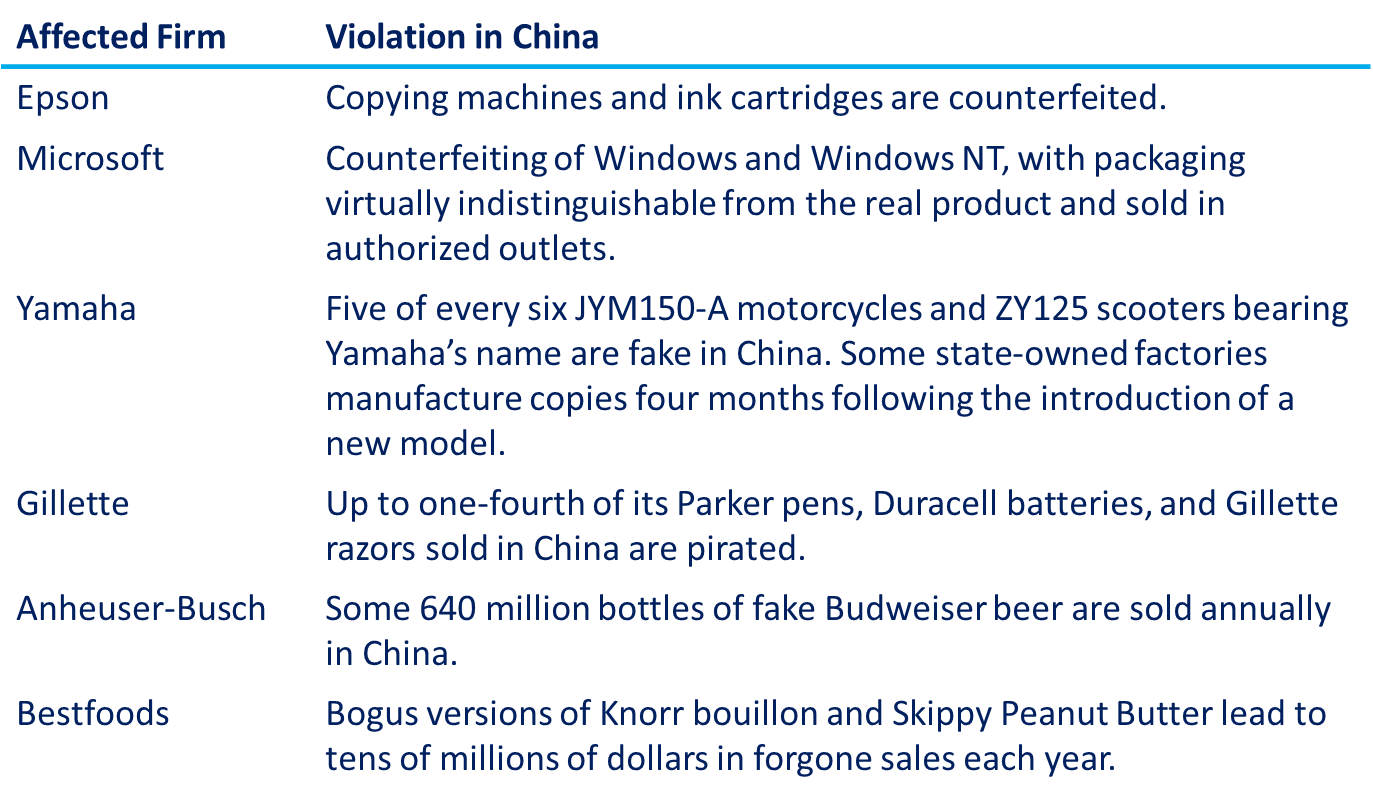 WORLD ECONOMY
Thank you for your Attention!